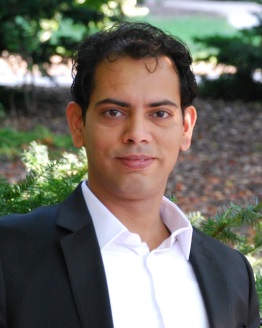 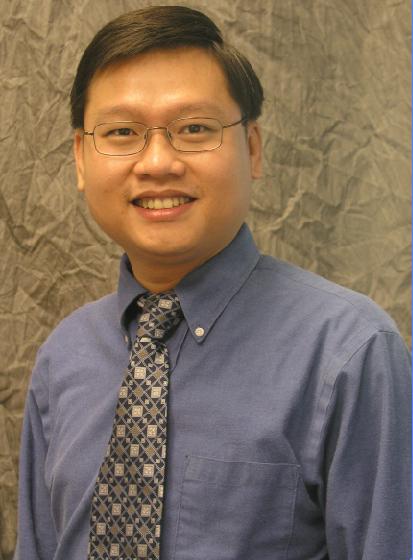 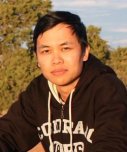 Hoan Anh Nguyen
Tien N. Nguyen
Hridesh Rajan
Mining Billions of AST Nodesto Study Actual and PotentialUsage of Java Language Features
Robert Dyer
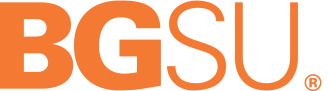 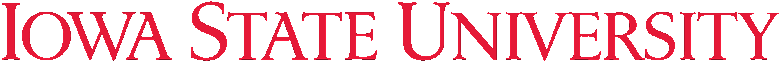 The research activities described in this talk were supported in part by the US National Science Foundation (NSF) grants CCF-13-49153, CCF-13-20578, TWC-12-23828, CCF-11-17937, CCF-10-17334, and CCF-10-18600.
Previous Language Studies
What languages do
programmers choose?

[Meyerovich&Rabkin SPLASH'13]
Reflection

[Livshits et al. APLAS'05]
[Callaú et al. MSR'11]
Object-oriented Features

[Tempero et al. ECOOP'08]
[Muschevici et al. OOPSLA'08]
[Tempero ASWEC'09]
[Grechanik et al. ESEM'10]
[Gorschek et al. ICSE'10]
JavaScript / eval

[Yue&Wang WWW'09]
[Richards et al. PLDI'10]
[Ratanaworabhan et al. WEBAPPS'10]
[Richards et al. ECOOP'11]
Generics

[Basit et al. SEKE'05]
[Parnin et al. MSR'11]
[Hoppe&Hanenberg SPLASH'13]
2
How have new Java language features
been adopted over time?
What is this study about?
Assume Java
Corpus of 30k+ projects
Over 10 years of history
Study 18 new features from 3 language editions
Research Questions
RQ1: Are language features used before release?

RQ2: How frequently is each feature used?

RQ3: How did committers/teams adopt features?

RQ4: Could features have been used more?

RQ5: Was old code converted to use new features?
4
How is Java's language defined?
Java Language Specifications (JLS)
Java Language Specifications (JLS)
6
JLS2: New Language Features
Assert
assert i > 0;
assert n != null;
7
Enhanced-For Loop
Annotation Declaration
Annotation Use
Generic Variables
Generic Methods
Generic Wildcards
Generic Types
Enums
Varargs
void m(T... arg){
interface List<T> {}
<T> void m(T a){
@Test void m()
Class<?>           c;
Class<? extends E> c;
Class<? super S>   c;
enum E { N1, ..}
for (T v : items)
	...
@interface Test {}
List<T>  l;
Map<K,V> m;
JLS3: New Language Features
8
Binary Literals
Try with Resources
Underscore Literals
Multi-catch
Diamond
Safe Varargs
try (File f = new ..) {
try { .. }
catch (E1 | E2 e) { .. }
Map<K, V> m = new HashMap<>();
int ONE  = 0b001;
int TWO  = 0b010;
int FOUR = 0b100;
@SafeVarargs
static <T> List<T> asList(T... elems) {
int MILLION =  1_000_000;
int MASK    = 0xFF_FF_00;
JLS4: New Language Features
9
Study Tools and Dataset
Dataset
Processes
Assert[631152000] = 5
Assert[631154020] = 12
Assert[631161103] = 14
Assert[631172392] = 18
                   .
                   .
                   .
Output
input = project1
Boa Program
Assert[631152000] << 1;
Assert[631154020] << 1;
input = project2
Boa Program
Boa
[ICSE'13]
Assert
input = project3
Boa Program
631152000, 1
631152000, 1
631154020, 1
631152000, 1
631154020, 1
631154020, 1
631161103, 1
.
.
.
.
.
.
input = projectn
Boa Program
http://boa.cs.iastate.edu/java-features/
10
Study Dataset
11
Research Question 1
Are language features used
before release?
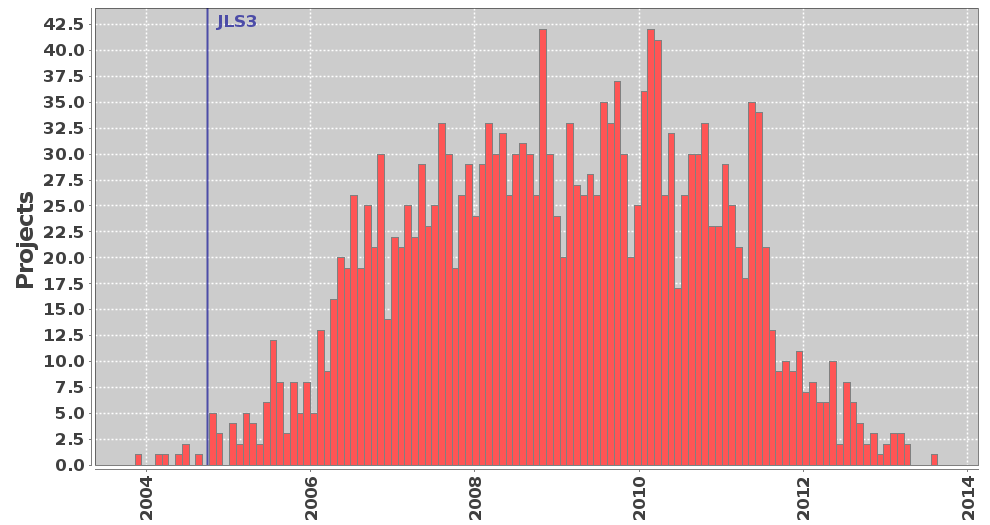 Yes!
Research Question 2
How frequently was each
language feature used?
Project Histogram: Annotation Use
14
Project Density: Annotation Use
15
Some features popular
16
Some features popular. Why?
17
Some features popular. Why?
List
ArrayList
Map
HashMap
Set
Collection
Vector
Class
Iterator
HashSet
(confirms [Parnin et al. MSR'11])
18
Research Question 3
How did committers adopt features?
Adoption by individuals, not teams
(confirms [Parnin et al. MSR'11])
Research Question 4
Could features have been used more?
Opportunity: Assert
Find methods that throw IllegalArgumentException.
void m(..) {
	if (cond) throw new IllegalArgumentException();
	...
}
Simpler
void m(..) {
	assert cond;
	...
}
Machine-checkable
Easily disabled for production
21
Opportunity: Varargs
Find methods that take arrays as last argument.
void m(a1, a2, T[] a3) {
m(.., .., new T[] {t1, t2, ..}) {
void m(a1, a2, T... a3) {
m(.., .., t1, t2, ..) {
22
Opportunity: Binary Literals
Find where literal 1 is shifted left.
int x = 1 << 5;
short[] phases = {
	0x7,
	0xE,
	0xD,
	0xB
};
short[] phases = {
	0b0111,
	0b1110,
	0b1101,
	0b1011
};
23
Opportunity: Underscore Literals
Find integers with 7 or more digits and no underscores.
int x = 1000000;
int x = 1_000_000;
24
Opportunity: Diamond
Instantiation of generics not using diamond.
List<String> l = new ArrayList<String>();
List<String> l = new ArrayList<>();
25
Opportunity: MultiCatch
A try with multiple, identical catch blocks.
try { .. }
catch (T1 e) { b1 }
catch (T2 e) { b1 }
try { .. }
catch (T1 | T2 e) { b1 }
26
Opportunity: Try w/ Resources
Try statements calling close() in the finally block.
try {
	..} finally {
	var.close();
}
try (var = ..) {	..
}
27
Millions of opportunities!
28
Millions of opportunities!
29
Impact: Potential for bugs
BufferedReader br = ...;
String s = br.readLine();
br.close();
throw new IOException();
try (BufferedReader br = ...;) {
	String s = br.readLine();
}
30
Impact: Potential for bugs
Mine for methods that:

1. declare they throw IOException
2. do not catch IOException in body
3. contain a call to close()
public void close()
		throws IOException {
	f.close();
}
193,768 instances
sampling shows 50% accuracy
try {
	...
} finally {
	f1.close();
	f2.close();
}
try {
	sock.close();
	rec.close();
} catch (Exception e) { }
31
Research Question 5
Was old code converted to use new features?
Detecting Conversions
File.java
(Revision N+1)
File.java
(Revision N)
usesN
usesN+1
potentialN+1
potentialN
usesN  <  usesN+1
potentialN  >  potentialN+1
33
Detected lots of conversions!
manual, systematic sampling confirms
2602 conversions
13 not conversions
34
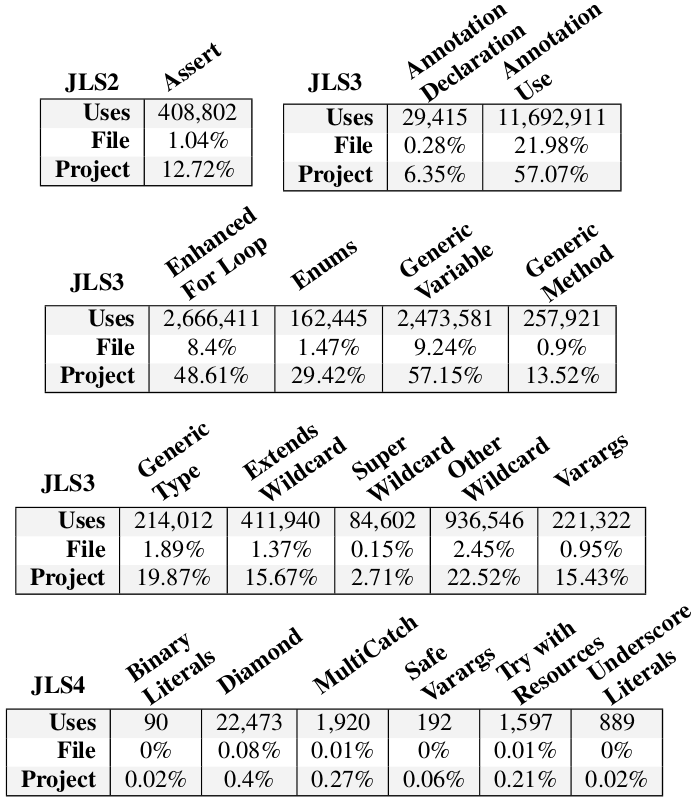 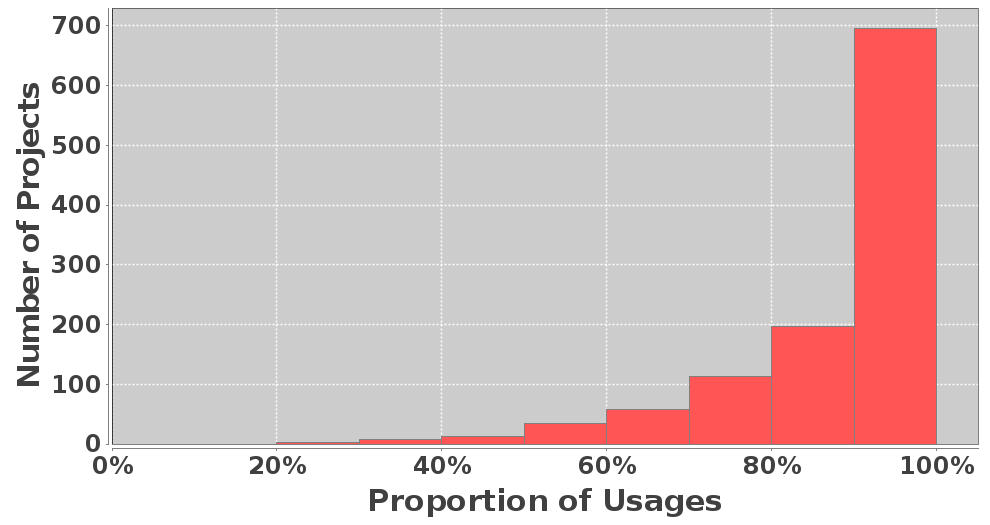 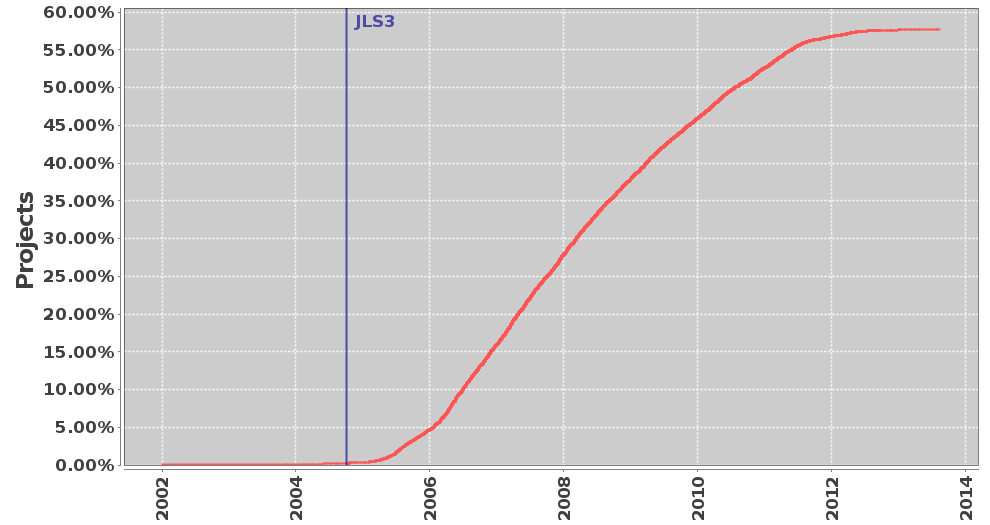 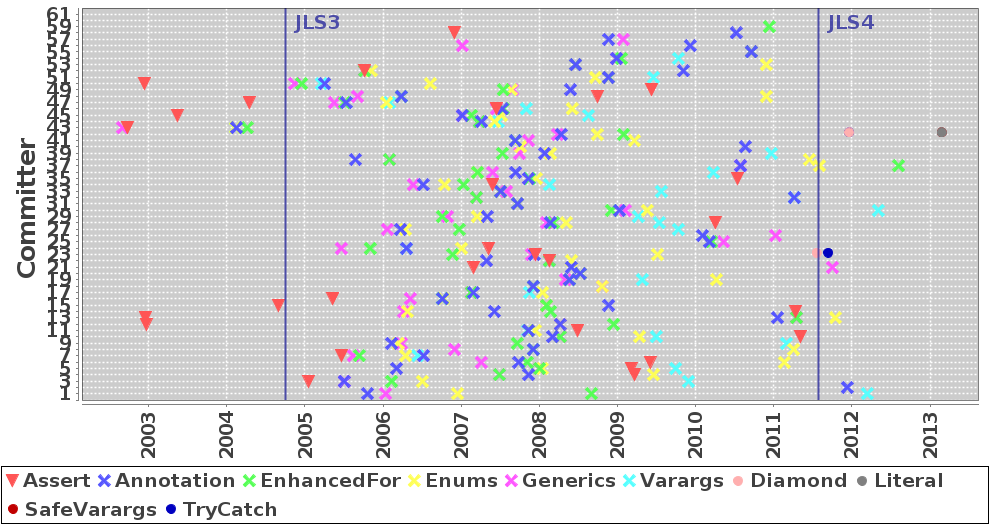 Feature adoption by individuals
Similar usage patterns
To summarize...
Old code converted to use new features
Only few features
see high use
Despite (missed) potential for use
35
Call to action!
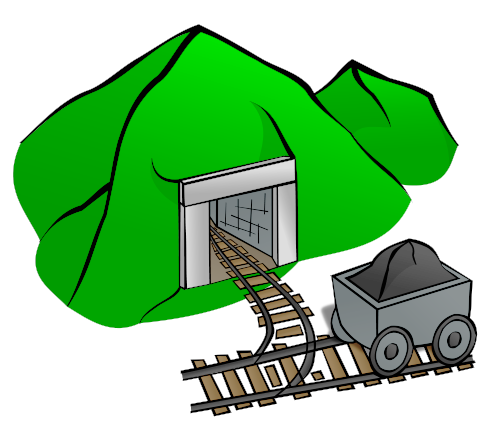 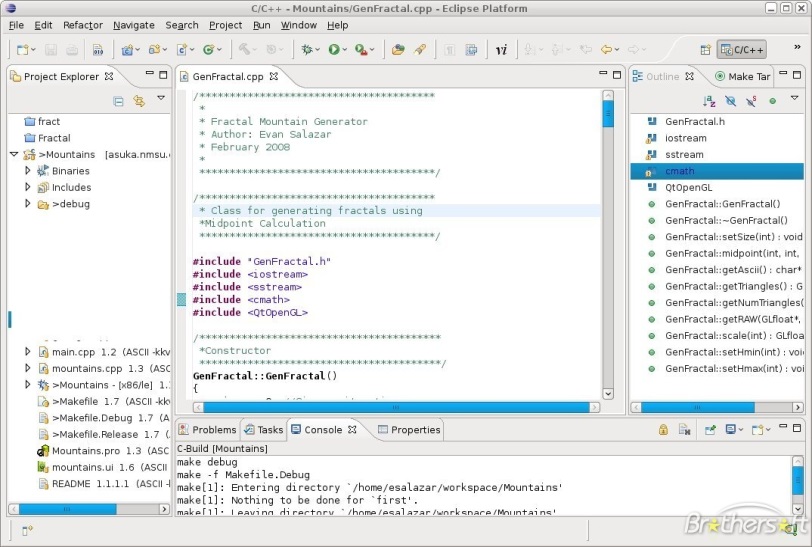 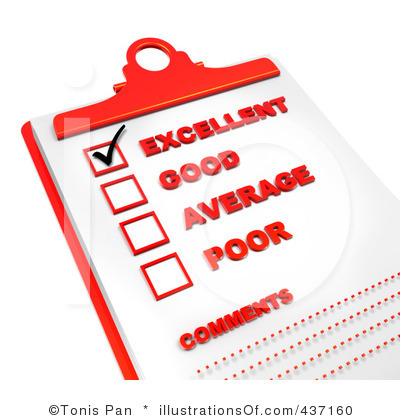 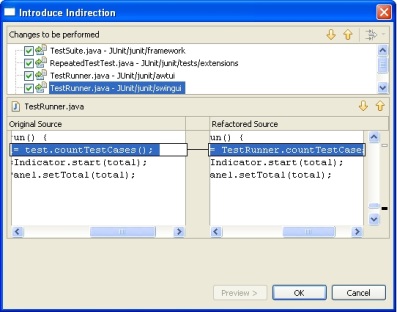 36
Thank you!
http://boa.cs.iastate.edu/java-features/
37